Овчарова Л.Н.   
директор  Независимого института социальной политики, 
директор по социальным  исследованиям НИУ ВШЭ
Социальная политика при сокращающихся расходах
Трансформация модели принятия решений относительно судьбы  конкретного человека  или семьи
Экономика
Население
Клан
Расширенная семья, объединяющая родственников со стороны мужа и жены
Нуклеарная 
семья
Индивид
Государственные институты
Гражданское общество
По мере ослабления родового и семейного влияния на  экономическую и социальную судьбу индивида оно  заменяется  социальными функциями государства, друзей и институтов гражданского общества
Классификация моделей социальной политики по Эспинг-Андерсену
3
Вызовы сырьевой модели роста: высокое неравенство обостряется в период рецессии
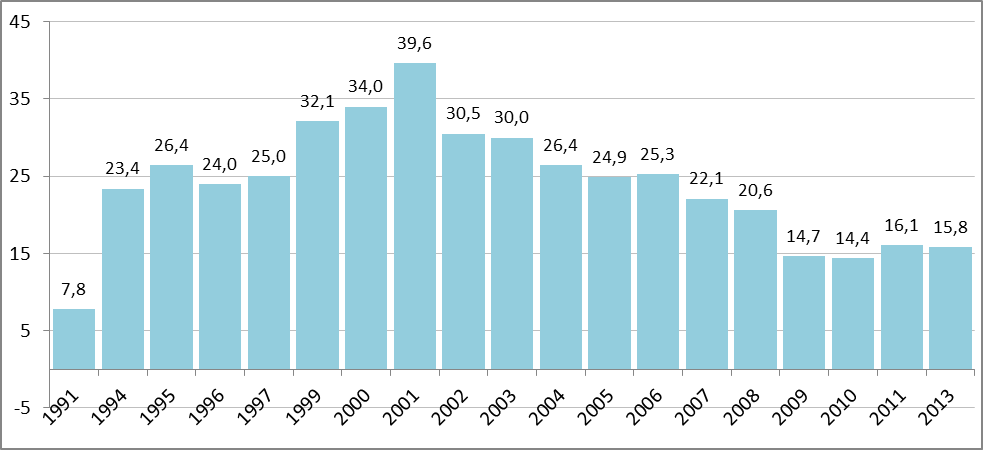 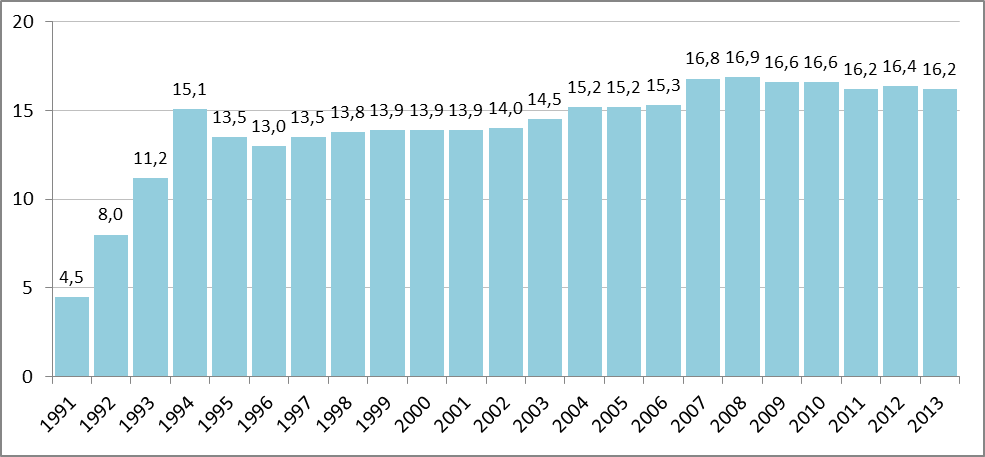 доходы
заработная плата
Коэффициент дифференциации фондов
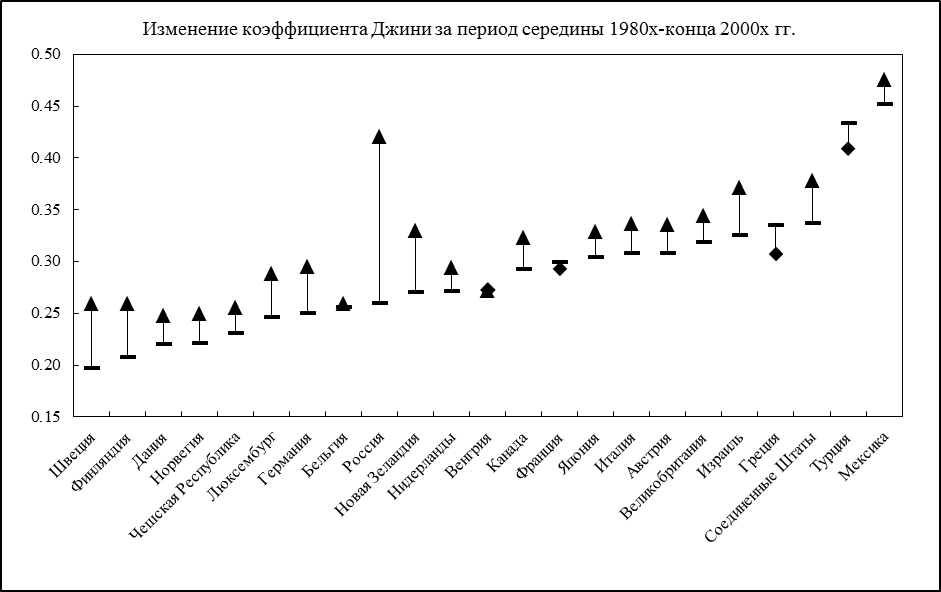 4
Динамика неравенства доходов (коэффициента Джини) в странах ОЭСР и России
Неравенство богатства
 Все показатели в долларах США, конвертированных по курсу  валюты на середину 2014 г.; данные Global Wealth Databook 2014. Thought leadership from Credit Suisse Research and the world’s foremost experts
6
Какие меры могут помочь формированию эффективной социальной политики, но они нереалистичны
Мифы
Расширение доходной базы за счет развития малого и среднего бизнеса;

Расширения доходной базы за счет  налогов;

Расширение доходной базы за счет сокращения неформальной занятости.
7
Какие меры могут помочь формированию эффективной социальной политики при сокращающихся доходах
Высокий потенциал реалистичности

Соплатежи населения;


Институциональные реформы в отраслях социальной сферы, болезненные для персонала и требующие квалифицированных  управленцев.
8
Какие меры могут помочь формированию эффективной социальной политики при сокращающихся доходах
Средний потенциал реализации


Социальная поддержка преимущественно нуждающихся;

Расширение негосударственного сегмента социальной политики (разгосударствление, развитие НКО, благотворительность, волонтерство).
9
Какие меры  не могут помочь формированию эффективной социальной политики при сокращающихся доходах
Действует разрушительно
Государственное регулирование на основе принципа жесткого разграничения полномочий, что убивает межведомственное взаимодействие;
10
Последовательность человеческого развития?
Пат-коэффициенты  последовательности человеческого развития
0,37
Эффективная демократия
(2000-2002)
0,33
Социально-
экономические
 ресурсы
 выживания,
середина
1980-х
Ценности 
самовыражения
Начало
1990-х
«Порядочность»
элит 
2000-2002
Формальная
демократия
(2000-2002)
0,82
0,78
0,53
0,5
0,13
0,08
0,07
Демократическая традиция,
  до 1990 года
Источник: Рональд Инглхарт, Кристиан Вельцель. Модернизация, культурные 
изменения и демократия. Последовательность человеческого развития.
 М.: Новое издательство. 2011, стр. 324
11
Насколько сильны шоки инфляции, девальвации  и падения доходов
ВВП, денежные доходы населения и индекс потребительских цен, декабрь
12
Научные результаты  и мифы о  развитии: инфляция, девальвационные шоки и падение доходов
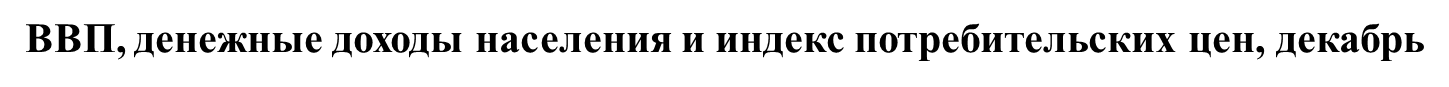 13
Динамика структуры использования денежных доходов населения, %
14
Источник: данные Росстата
Структура потребительских расходов восьмой  децильной группы , данные Росстата (ОБДХ)
15
Последовательность человеческого развития?
Пат-коэффициенты  последовательности человеческого развития
0,37
Эффективная демократия
(2000-2002)
0,33
Социально-
экономические
 ресурсы
 выживания,
середина
1980-х
Ценности 
самовыражения
Начало
1990-х
«Порядочность»
элит 
2000-2002
Формальная
демократия
(2000-2002)
0,82
0,78
0,53
0,5
0,13
0,08
0,07
Демократическая традиция,
  до 1990 года
Источник: Рональд Инглхарт, Кристиан Вельцель. Модернизация, культурные 
изменения и демократия. Последовательность человеческого развития.
 М.: Новое издательство. 2011, стр. 324
16
Коридор возможностей   по соплатежам
Сегодня у 40% населения потребительские расходы на предметы первой необходимости составляют меньше 40% от всех расходов.
 Ограничение  со стороны неравенства :     соплатежи возможны только по схеме, богатые платят за себя, средний класс софинансирует, а за бедных платит государство.
 Ограничение со стороны низкого доверия: будут работать только те схемы, где риски распределены между государством, работодателем и работником.
17
Коридор возможностей по переходу к социальной поддержке на основе нуждаемости
Тему, как и тему пенсионного возраста «затоптали»;
Критериев нуждаемости нет;
Льготы замещают низкую заработную плату;
Меры социальной поддержки – любимый инструмент политиков.
18